Exodus 20:12
“Honor your father and your mother, that your days may be long upon the land which the Lord your God is giving you.
Deuteronomy 5:16
‘Honor your father and your mother, as the Lord your God has commanded you, that your days may be long, and that it may be well with you in the land which the Lord your God is giving you.
Ephesians 6:1
Children, obey your parents in the Lord, for this is right.
Ephesians 6:2
“Honor your father and mother,” which is the first commandment with promise:
Ephesians 6:3
“that it may be well with you and you may live long on the earth.”
Colossians 3:20
Children, obey your parents in all things, for this is well pleasing to the Lord.
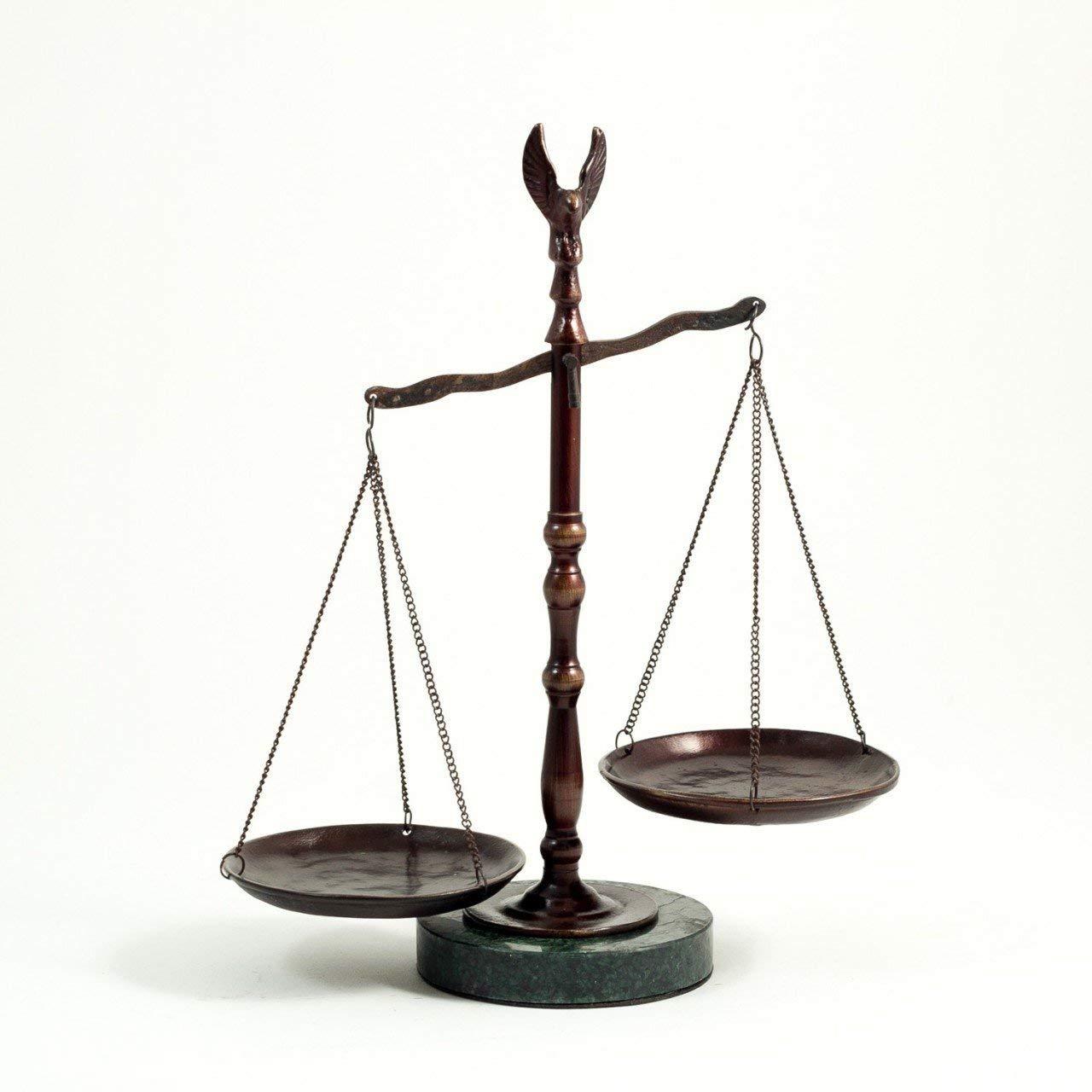 Show great 
RESPECT for.
CARE for 
her needs.
Speak KINDLY 
to her.
Speak HIGHLY 
of her.
Be LOVING 
toward her.
Don’t LIVE in a way 
that breaks her heart.
Help her with PROBLEMS.
PRAY for her.
Spend TIME 
with her.
LISTEN to her.
CALL her.
PROVIDE her 
basic needs.